MEME KANSERİ
Yüksel ÜRÜN

Ankara Üniversitesi Tıp Fakültesi
Tıbbi Onkoloji BD
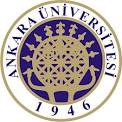 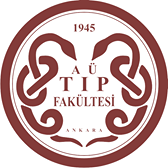 Meme kanseri: Risk- Tanı-tedavi
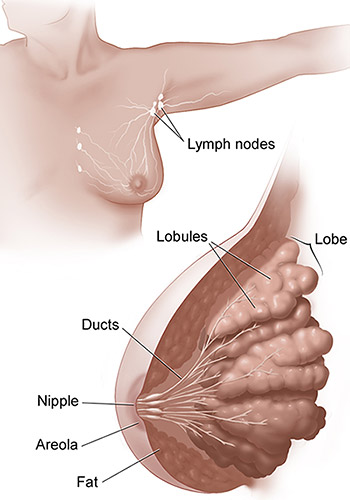 Risk faktörleri
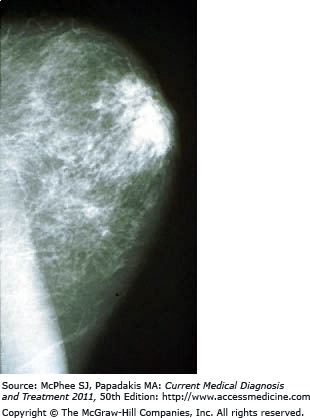 Tanı
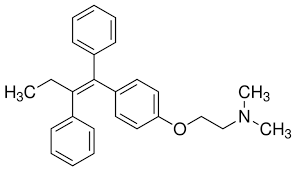 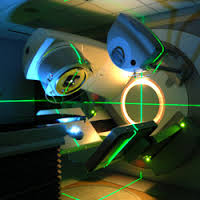 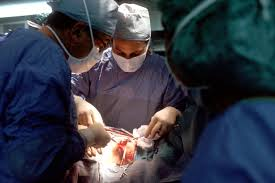 Tedavi
Epidemiyoloji
Meme kanseri kadınlarda (melanom dışı cilt kanserleri hariç) en sık görülen kanserdir. 
Dünya genelinde kadınlarda görülen her üç veya dört kanserden biri meme kanseridir. 
Globocan verilerine göre yıllık 1.700.000’e yakın meme kanseri görülür.
Sağlık bakanlığı verilerine göre ülkemizdeki sıklığı yüz binde 46 olarak tahmin edilmektedir 
Taramanın yaygınlaşması, tedavi ile ilgili gelişmeler sonucunda meme kanseri ilişkili mortalite azalmaktadır.
190
60
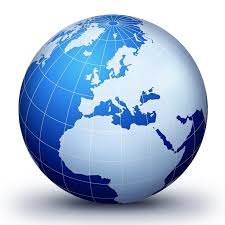 1 Saatte 
190 yeni vaka
60 ölüm
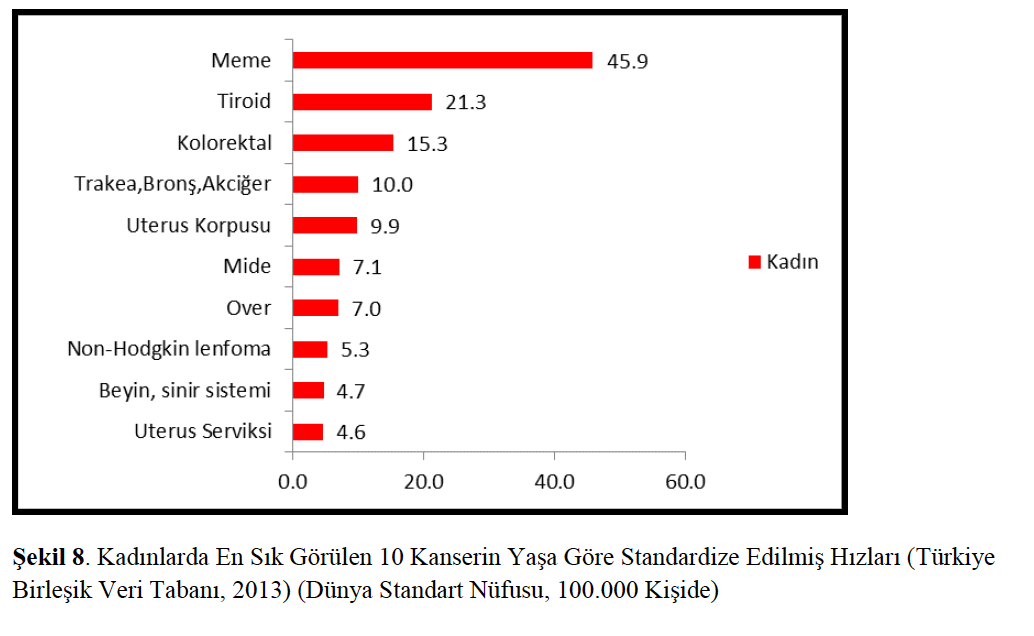 http://kanser.gov.tr/Dosya/ca_istatistik/ANA_rapor_2013v01_2.pdf
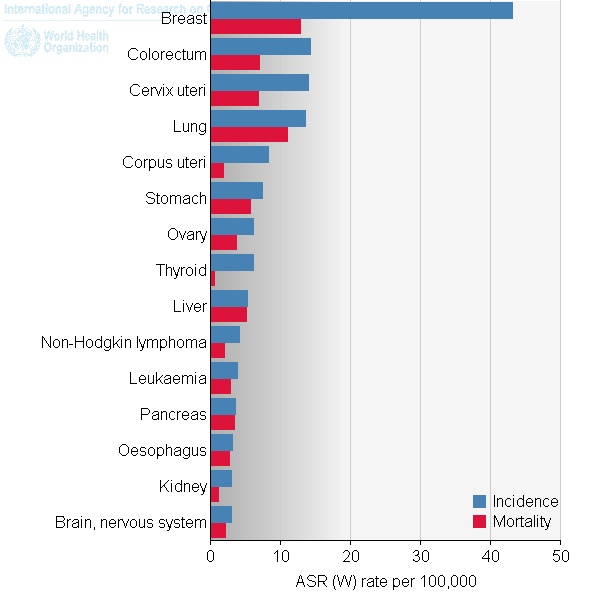 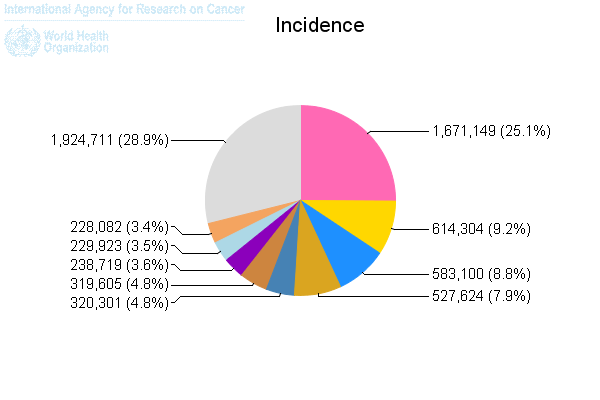 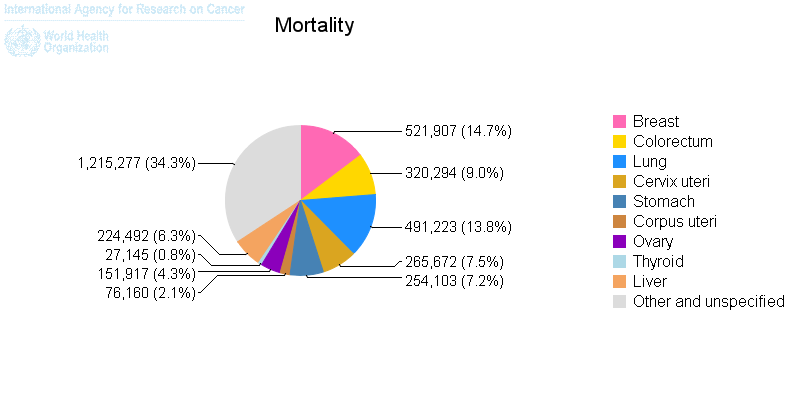 http://globocan.iarc.fr/
Hastaların önemli bir kısmında etyoloji bilinmemektedir.
Kuvvetli risk faktörleri
Yaş
Cinsiyet: Tüm kadınlar risk altında!!!
BRCA1 – BRCA2 mutasyonu
Aile öyküsü
1.derece
Erken yaş
Atipik hiperplazi
RT
Kanser öyküsü
Yüksek meme dansitesi
YAŞ                           10 yıllık RİSK
30 . . ….... . . . 0,44 (1 /227)
40 . . …...... . . . 1,47 (1 /68)
50 . . …...... . . . 2,38 (1 /42)
60 . . …...... . . . 3,56 (1 /28)
70 . . . …...... . . 3,82 (1 /26)
Yaşam boyu risk………… 12 (1/8)
http://www.cancer.gov/types/breast/risk-fact-sheet
Am J Hum Genet. 2003 May;72(5):1117-30
Herediter meme kanserleri
Meme kanserlerinin %5-10’u
BRCA1					%20-40
BRCA2					%10-30
TP53					<%1
PTEN					<%1
Bilinmeyen 			%30-70
Zayıf-orta risk faktörleri
Aile öyküsü:ileri yaş
<12 yaş menarş
>55 yaş menopoz
Nulliparite
>35 yaş sonrası ilk doğum
HRT (E+P)/OKS
Postmenopozal kilo artışı
Sedanter yaşam
Alkol: 2-3 ölçü/gün: %20 risk artışı
Batı tipi diyet
Çevresel toksinler
Tartışmalı – Yanlış olduğu düşünülen faktörler
D/C – Düşük
Sutyen
Meme implantları
Kafein
Cep telefonu
Deodorant-antiperspirant
Saç boyama ???
Solak olma
Migren
Meme travması
Tarama ve önleme
Tarama
Kemoprevansiyon
Cerrahi prevansiyon
Yaşam tarzı değişiklikleri
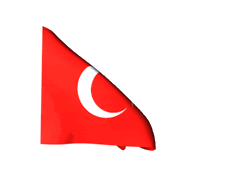 MEME KANSERİ TARAMA PROGRAMI ULUSAL STANDARTLARI
40-69 yaş
Mammografi
2 yılda bir
Meme kanseri - ACS
Cerrahi prevansiyon
Kuvvetli aile öyküsü (BRCA mutasyonu vb.)
Mastektomi
%90 risk azalır. 
Ooferektomi 
%50 risk azalır.
Kemoprevansiyon
Artmış meme kanseri riski 
<60 yaş 
5 yıllık meme kanseri riski >%3 olan kadınlarda,
Tamoksifen
Raloksifen
İnvaziv meme kanseri riskini %50 azaltır.
Yan etkilere dikkat! Kar/zarar?
Goldman-Cecil Medicine 25th Edition
Tanısal yaklaşım
TANI
ANAMNEZ
FİZİK MUAYENE
MAMMOGRAFİ
USG
BİYOPSİ
Belirti ve bulgular
En sık:  kitle veya kalınlaşma, sıklıkla ağrısız
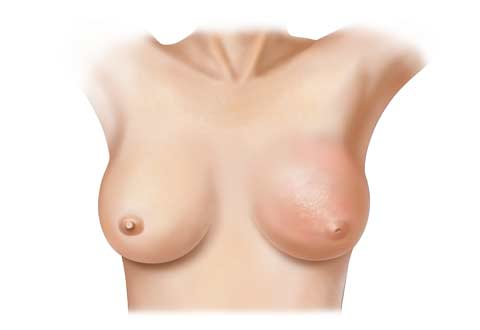 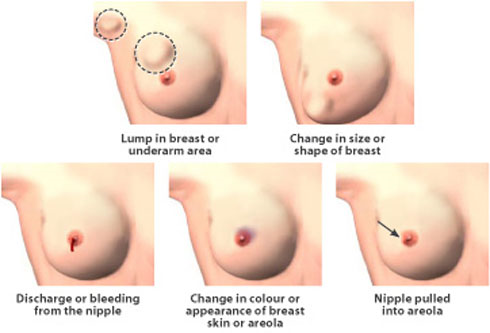 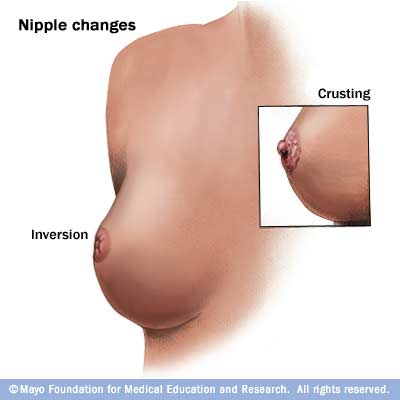 akıntı veya kanama
Kızarıklık, portakal kabuğu görünümü
Meme boyut ve konturlarında değişiklik
areola renk ve görünümünde değişiklik
Meme başı çekintisi
24
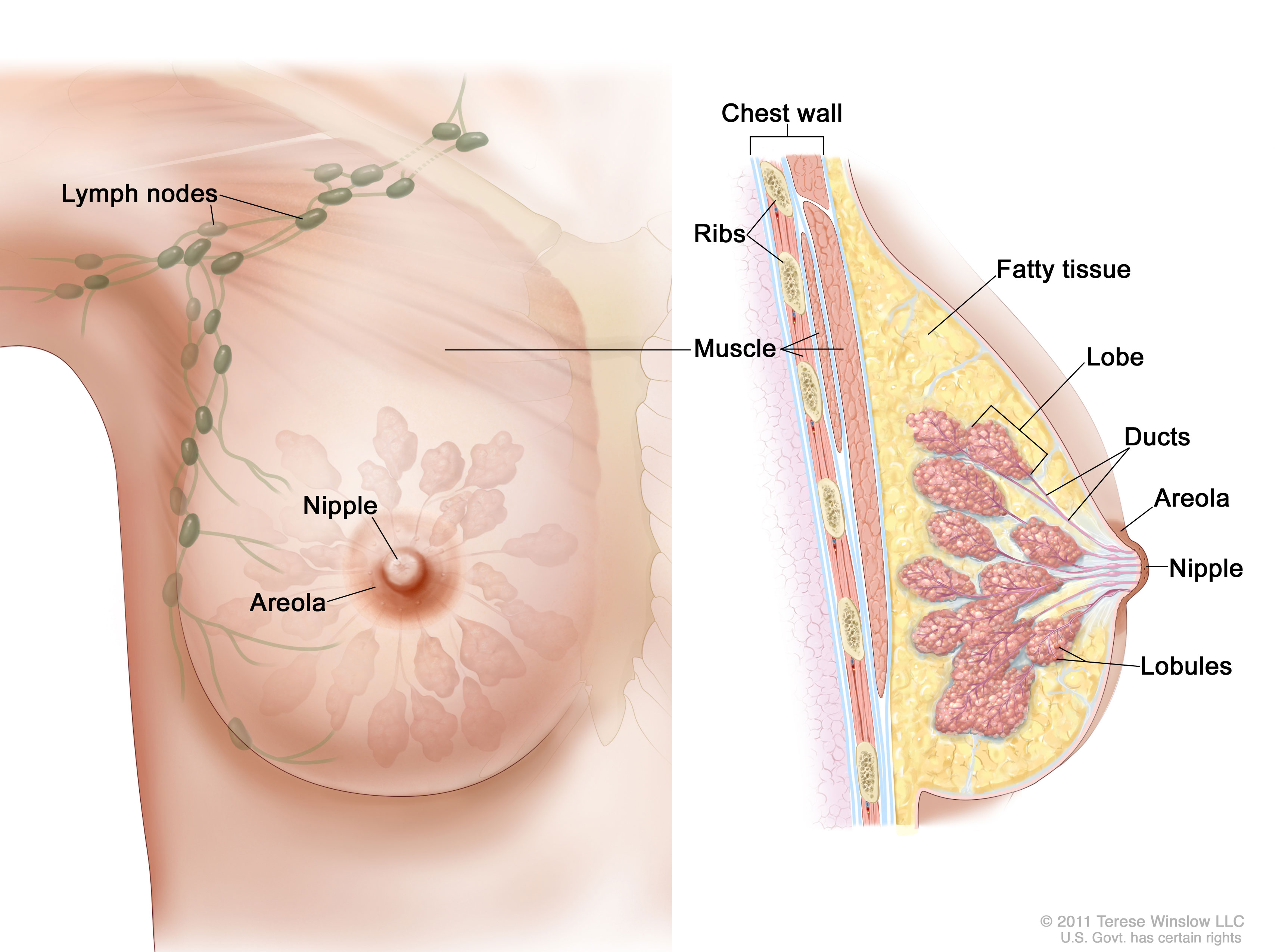 [Speaker Notes: 15-20 lob]
Meme kanseri anatomik dağılım
MAMMOGRAFİ
Düşük doz X-ışınları kullanılır
Tarama ve tanıda kullanılır
Palpasyon ile saptanmadan 2 yıl önce görüntülenebilir
Yanlış pozitif ve negatif olabilir
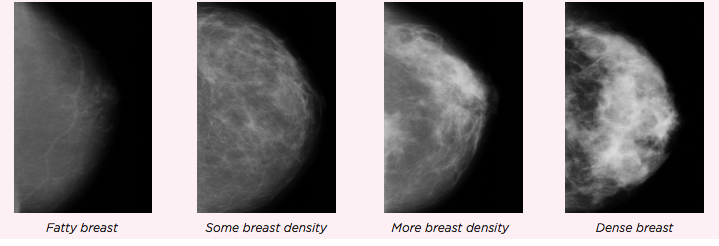 http://ww5.komen.org
Biyopsi
İİAB
Kor-biyopsi
Cerrahi biyopsi
İnsizyonel
Eksizyonel
Meme patolojisi
Duktal epitel
İn situ (DCIS)
invaziv
Lobüler epitel
İn situ (LCIS)
invaziv
Patolojik Değerlendirme
Tümör  büyüklüğü
Cerrahi sınır
Grad, 
Proliferasyon 
Vasküler invazyon
Lenf nodu tutulumu
Östrojen reseptörü (ER), 
Progesteron reseptörü (PR) 
İnsan epidermal büyüme faktörü reseptörü (HER2: Human epidermal growth factor receptor-2)
Ductal Carcinoma in situ (DCIS)
Duktal duvar
DCIS
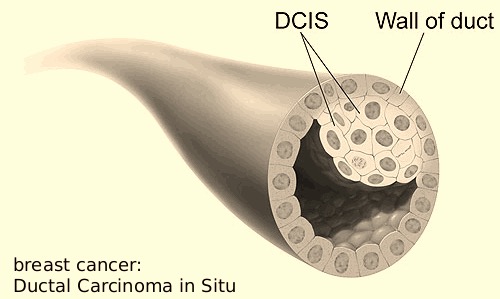 Duktal kanser hücreleri
Normal duktal hücreler
invaziv duktal karsinoma
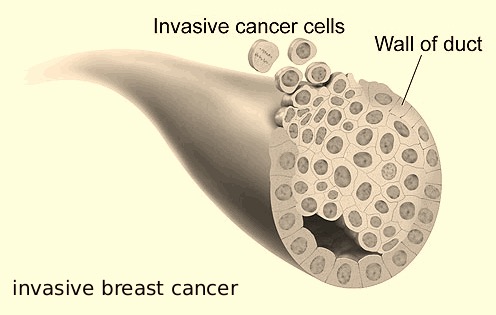 Tüm meme kanserlerinin %80’i
Evreleme
TNM evreleme sistemi kullanılır. 
Fizik muayene, mamografi ve/veya ultrason lokal evreleme için çoğunlukla yeterlidir. 
Genç, genetik mutasyona sahip, multifokal hastalarda bazen lokal değerlendirme için MRG de kullanılabilir. 
Metastatik hastalık bulgu ve belirtileri olmayan Evre I  ve II hastalar için, akciğer grafisi ve rutin laboratuvar testleri yeterli olabilir. 
Evre III ve IV hastalar için TAP BT, kraniyal MRG ve kemik sintigrafisi gerekebilir. 
PET/BT ise her hasta için gerekli değildir ve uygun hastalarda kullanılmalıdır.
EVRELEME
PROGNOSTİK BELİRTEÇLER
Tümör Büyüklüğü
Aksiller LN Tutulumu
Histolojik Grad
Tümör Tipi
Reseptör Durumu (ER-PR-HER2)
Yaş
Proliferasyon Hızı (Ki-67)
Lenfovasküler İnvazyon
İyi Prognozlu Histolojik Tipler
Kolloid (Müsinöz)
Meduller
Papiller
Adenoid Kistik
Tübüler
Hormon reseptörleri
%65-75 hastada pozitif: Endokrin tedaviye aday
ER: östrojen resptörü
PR: progesteron resptörü
%25 hormon reseptörü negatif
ONCOLOGY LETTERS 9: 1207-1212, 2015
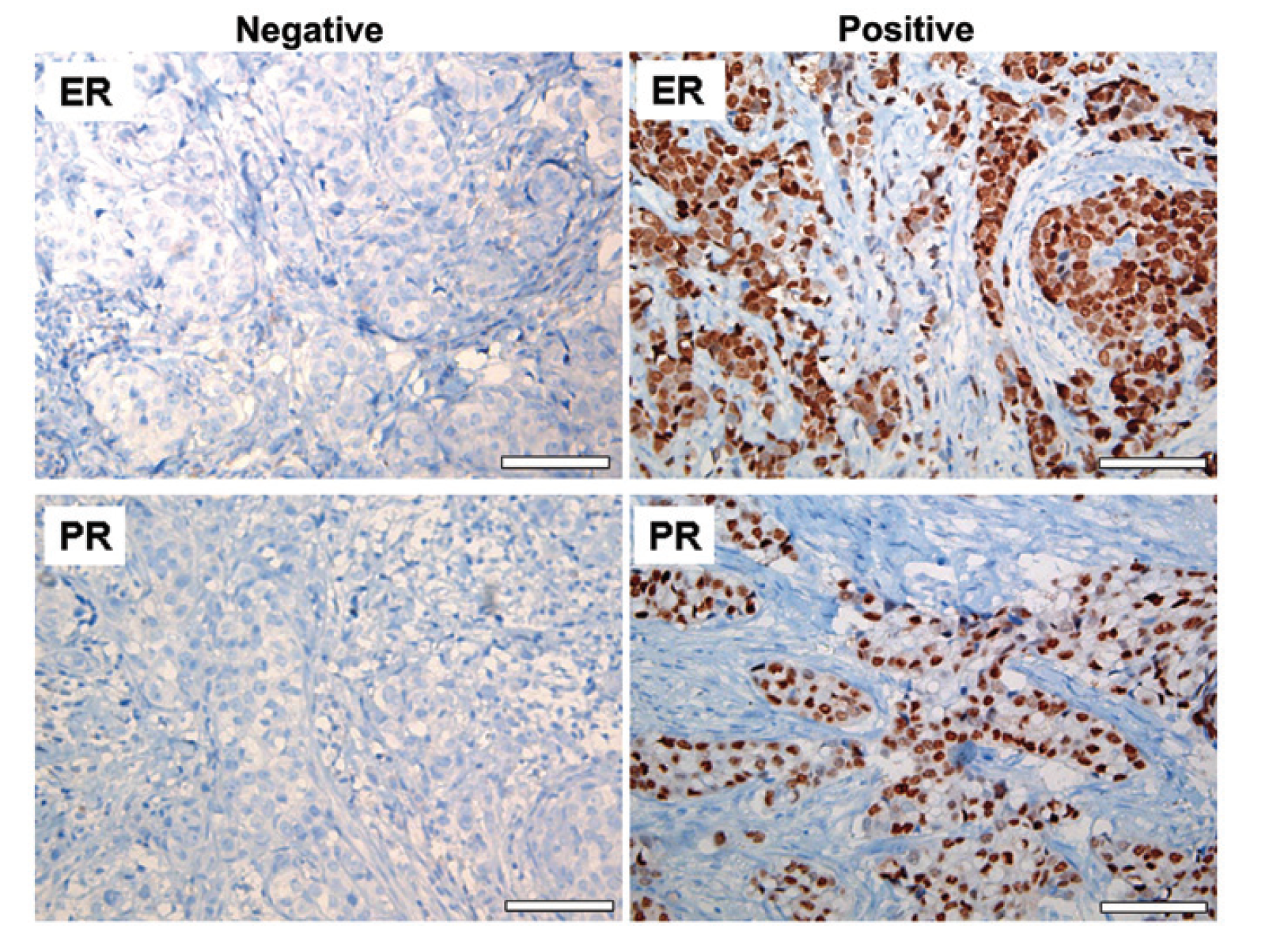 ONCOLOGY LETTERS 9: 1207-1212, 2015
Human epidermal growth factor receptor-2
c-erbB-2; Her2/neu; HER-2; HER-2/neu
Transmembran tirozin kinaz reseptörü
IHC
0 veya 1+ : Negatif
2+ ek test gerekir (FISH/CISH)
3+: Pozitif
%15-25 hastada pozitif: anti-HER2 tedaviye aday
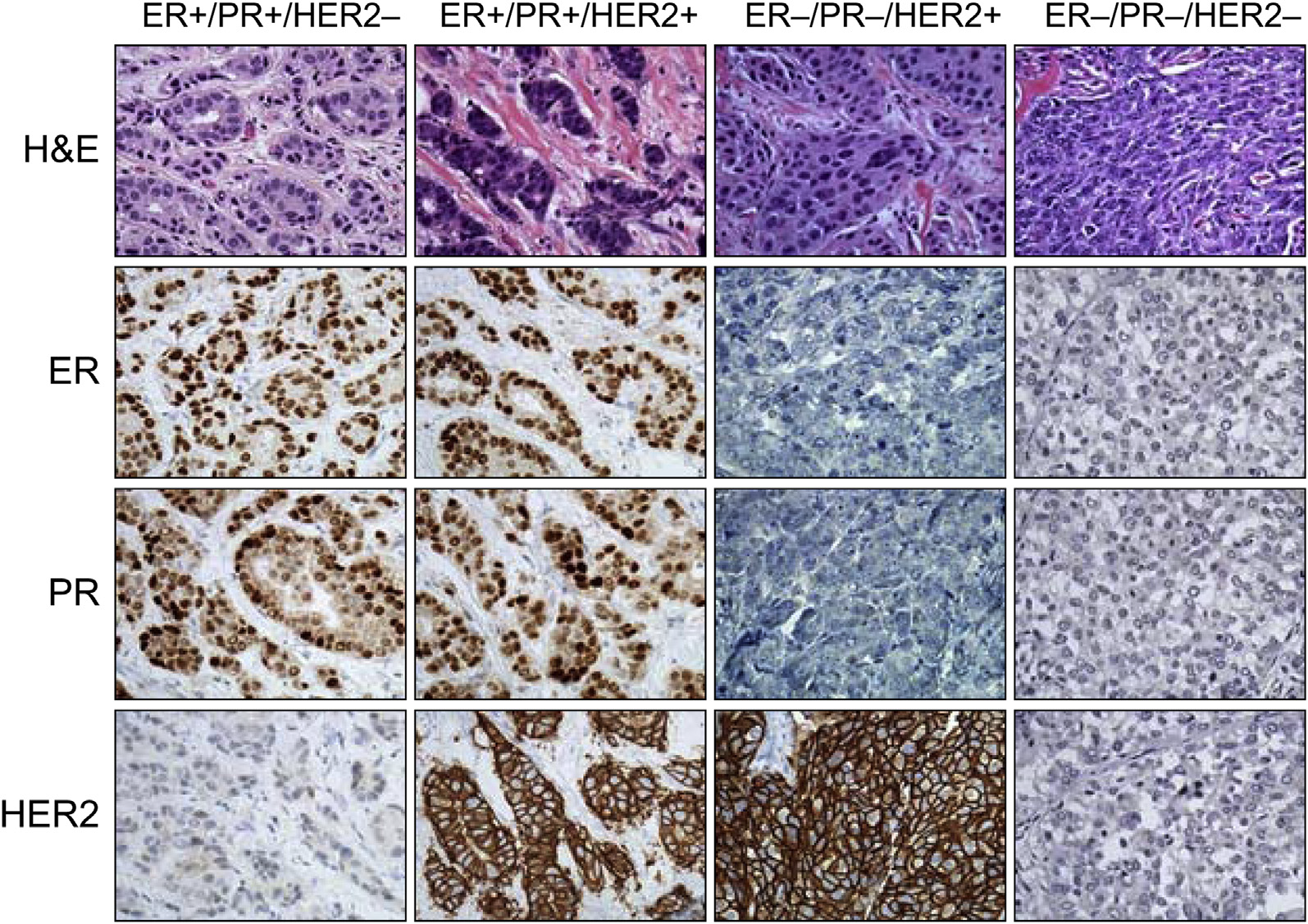 The American Journal of Pathology, Vol. 183, No. 4,
Tedavi
Küratif
Palyatif
Cerrahi
Radikal mastektomi
Meme, pektoral kas, aksiller LN
Modifiye radikal mastektomi
Meme, pektoral kas fasyası, aksiller LN
Meme koruyucu cerrahi
Sentinel lenf nodu biyopsisi
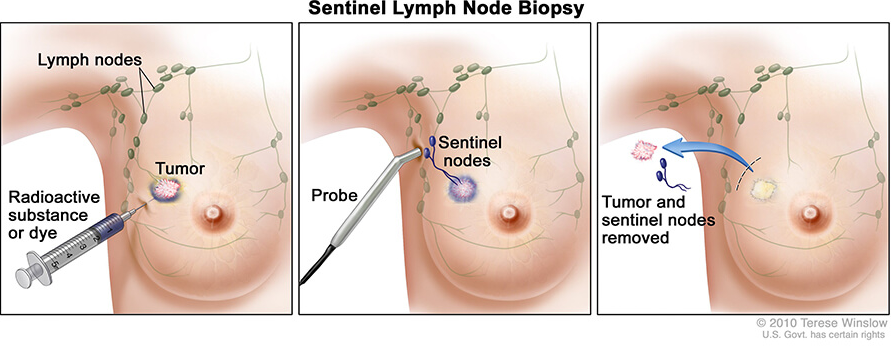 Adjuvant tedaviler
Amaç: nükslerden sorumlu olan mikrometastazların ortadan kaldırılması
Hormonal tedavi
Kemoterapi
Hedefe yönelik tedavi
Radyoterapi
Hormon reseptör pozitifliği
5 yıl tamoksifen ile 
Nüks riskinde %41
Ölüm riskinde %34 azalma sağlanmaktadır…
Aromataz inhibitörleri
Postmenopozal kadınlarda
Tamoksifen
Selektif östrojen reseptör modülatörü (SERM)
Kompetitif ER antagonisti
Metabolizma: Hepatik, CYP2D6 - CYP3A4/5
Premenopozal ve postmenopozal hastalarda kullanılabilir.
Tamoksifen advers olaylar
Sık görülenler
Sıcak basması
Gece terlemesi
Libido azalması
Vajinal akıtntı-kuruluk-kaşıntı
Adet düzensizliği/kanama
Tamoksifen advers olaylar
Nadir görülenler
Derin ven trombozu
Pulmoner emboli
Osteoporoz/kırık (premenopozal kadınlarda!!!)
Katarakt
SVO
Endometriyum CA
Aromataz inhibitörleri
Potent ve selektif aromataz inhibisyonu
Androstendion  östron 
testosteron  östradiol dönüşümünü inhibe ederler. 
Nonsteroidal: anastrazol, letrozol
Steroidal: ekzemestan 
Postmenopozal hastalarda!!!
X
X
[Speaker Notes: X]
Aromataz inhibitörleri advers olaylar
Sık görülenler
Sıcak basması
Kas, eklem ağrısı
Libido azalması
Vajinal akıtntı-kuruluk-kaşıntı
Kemik erimesi, kırık riski
Aromataz inhibitörleri advers olaylar
Nadir görülenler
Karpal tünel sendromu
Saçlarda azalma
Kardiyovasküler problemler
Hipertansiyon
Lipid bozuklukları
Duygu durum değişiklikleri / depresyon
Kemoterapi
Antrasiklin temelli tedaviler
Doksorubisin veya epirubisin ve siklofosfamid
Kardiyotoksisite!!!
Taksanlar
Paklitaksel veya docetaksel
Trastuzumab
Evre IV – Metastatik Meme Kanseri
Amaç: 
Aşırı toksisiteye neden olmadan semptomların önlenmesi veya giderilmesi
Sağkalımda iyileşme
Metastatik hastalıkta tedavi
Lokal tedaviler 
Cerrahi
RT
Endokrin tedaviler
Kemoterapi
Hedefe yönelik tedaviler
Trastuzumab
Lapatinib
Pertuzumab
T-DM1 (trastuzumab emtansine) 
Kemik modifiye edici ajanlar
Bisfosfonatlar 
Denosumab
Metastatik hastalıkta endokrin tedavi
Aromataz inhibitörleri (anastrazol, letrozozol, ekzemestan)
Tamoksifen
Fulvestrant
CDK4/6 inhibitörleri (Palbociclib, ribociclib, abemaciclib)
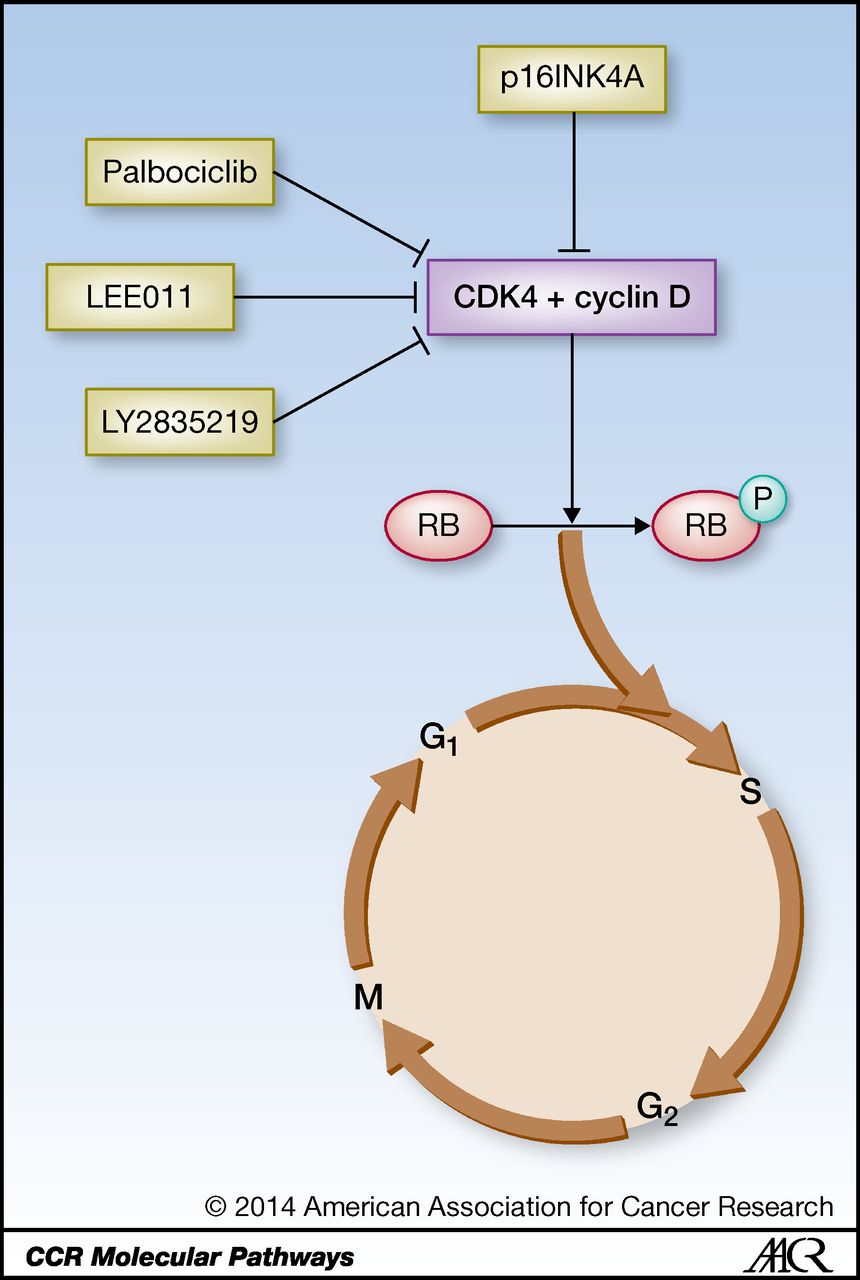 Palbociclib
Ribociclib
Abemaciclib
Anti-HER2 tedaviler
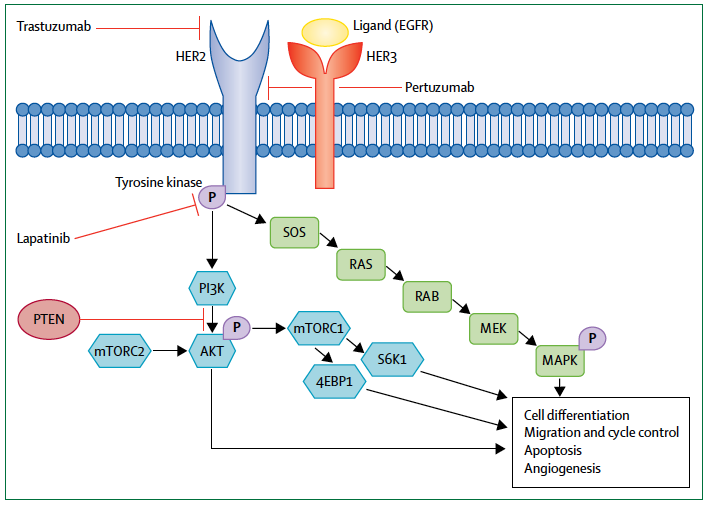 Lancet 2017; 389: 2415–29
Anti-HER2 tedaviler
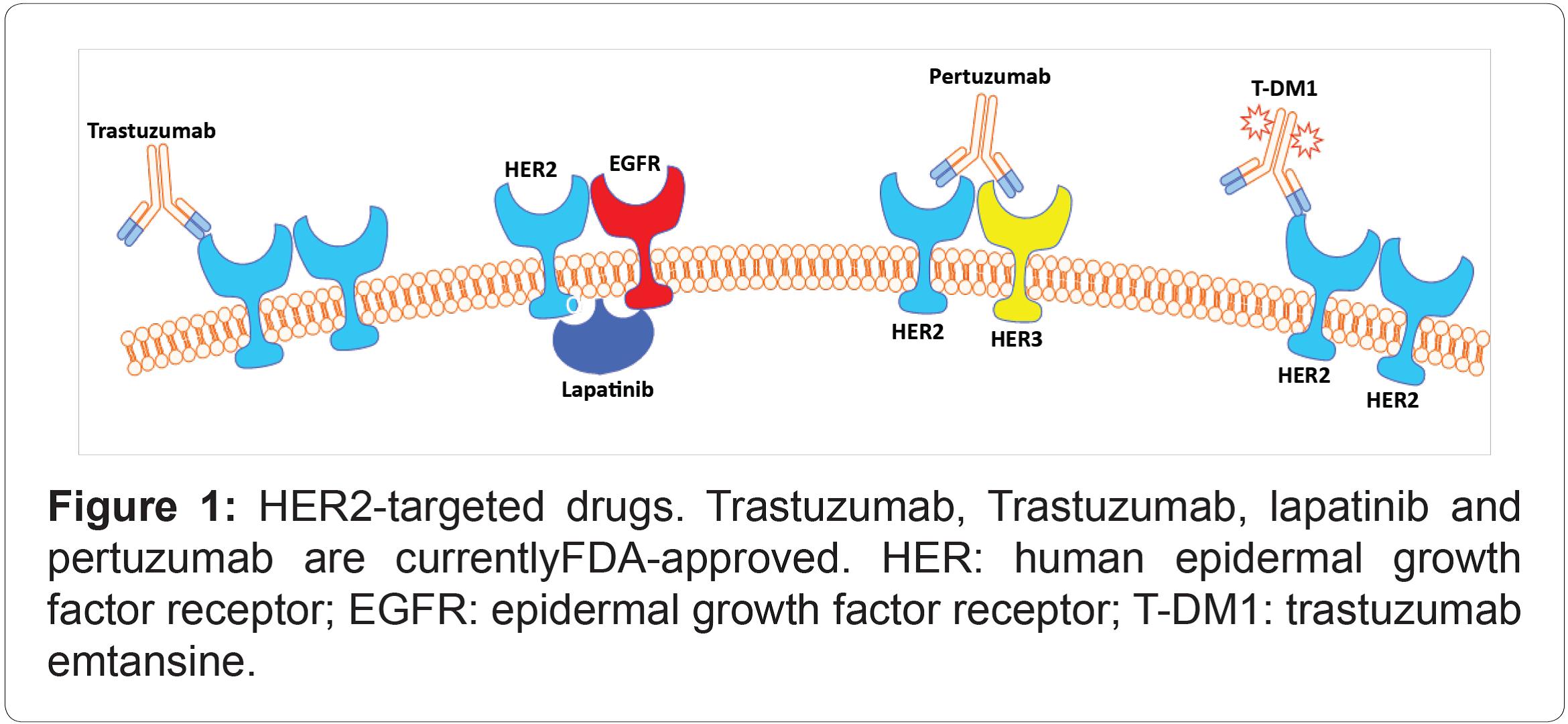 Anti-HER2 tedaviler
Lancet 2017; 389: 2415–29